Large (UDP) Packets in IPv6
Geoff Huston
APNIC
What’s the problem?
What’s the problem?
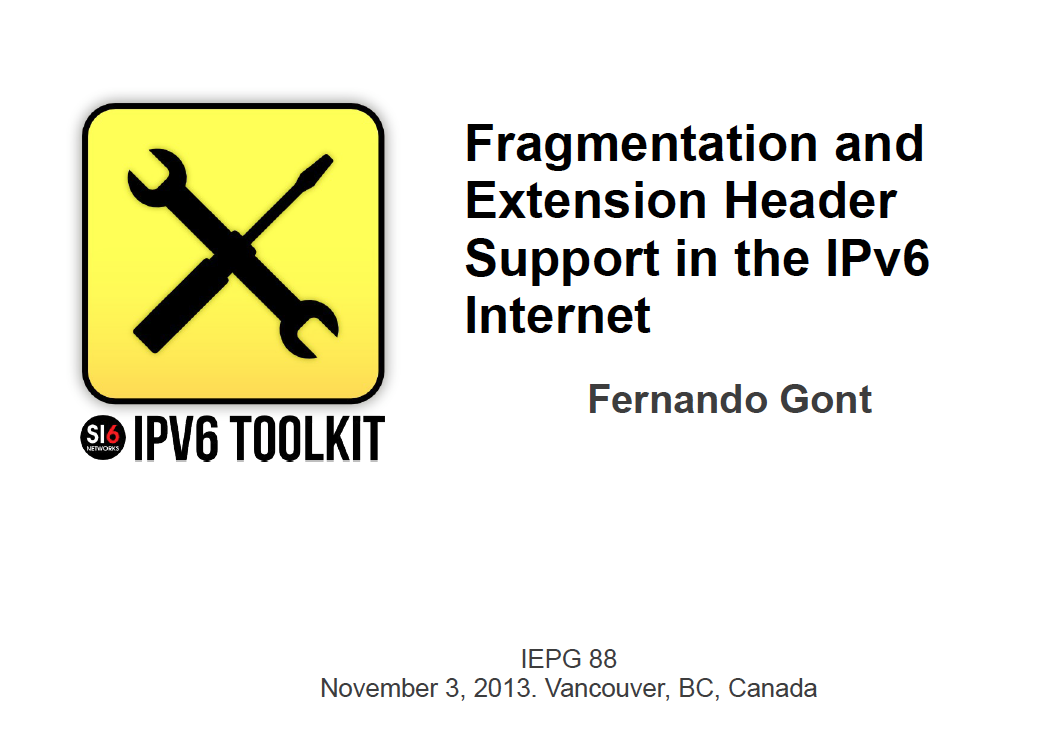 IEPG presentation – November 2013
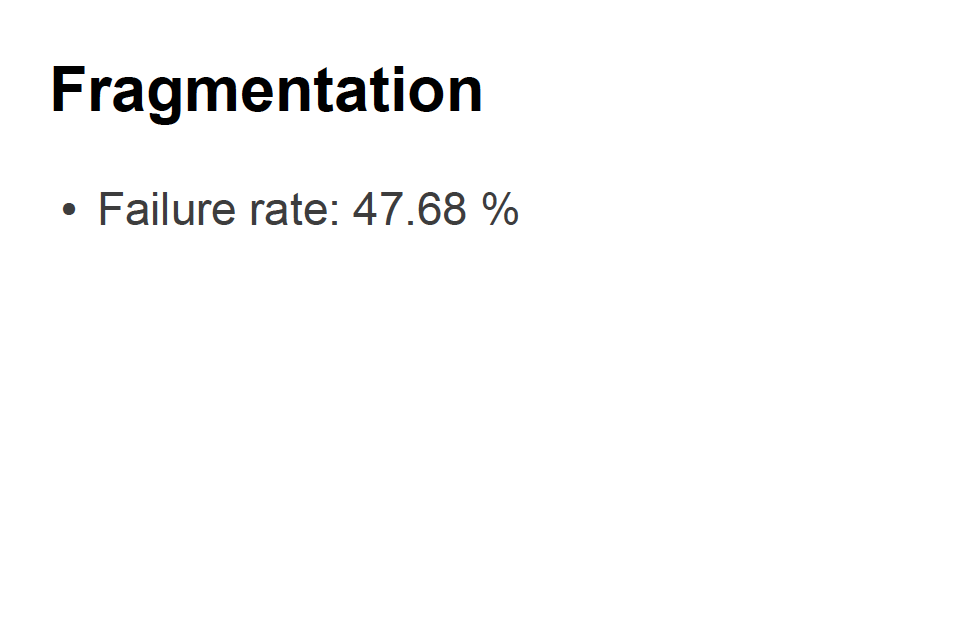 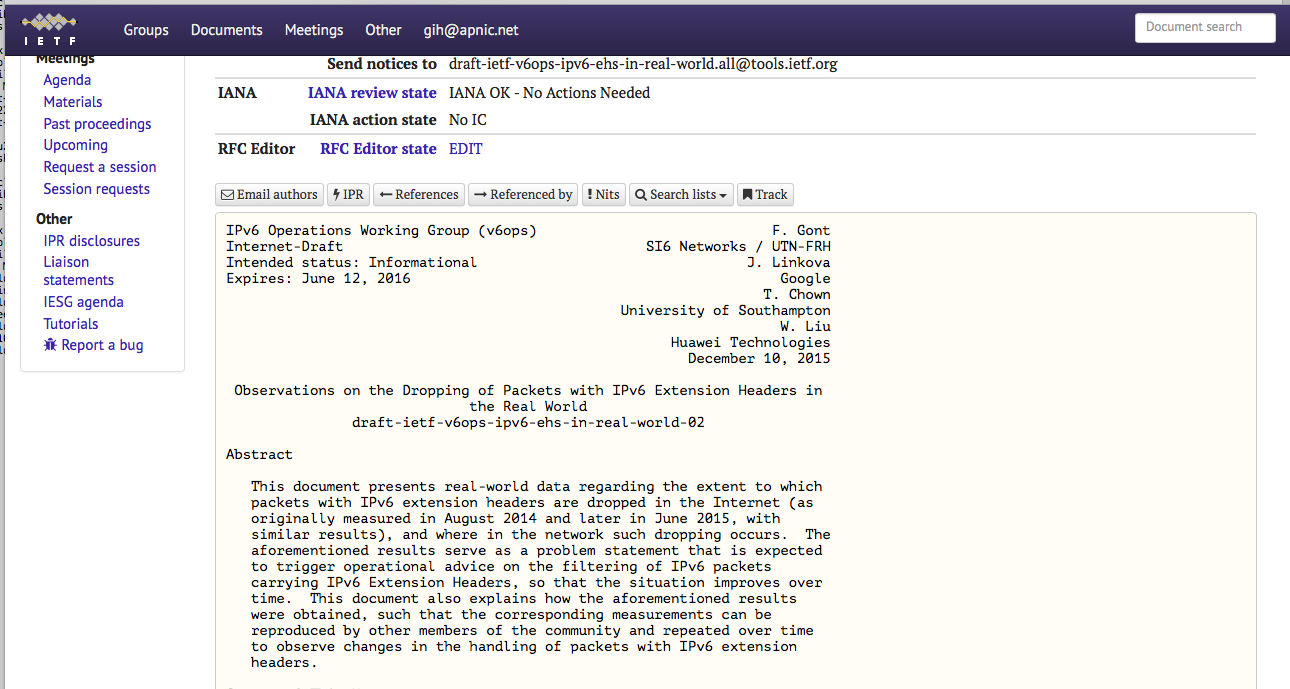 So what?
Packet Networks like variable packet sizes
The range of packet sizes supported in a network represents a set of engineering trade-offs:
Bit error rate of the underlying media
Desired carriage efficiency
Transmission speed vs packet switching speed
IPv4 Packet Design
FORWARD fragmentation
If a router cannot forward a packet on its next hop due to a packet size mismatch then it is permitted to fragment the packet, preserving the original IP header in each of the fragments
IPv4 and the “Don’t Fragment” bit
If Fragmentation is not permitted by the source, then the router discards the packet. The router may send an ICMP to the packet source with an Unreacahble code (Type 3, Code 4)

Later IPv4 implementations added a MTU size to this ICMP message

BUT: ICMP messages are extensively filtered in the Internet so applications should not count on receiving these messages!
Trouble at the Packet Mill
Lost frags require a resend of the entire packet – this is far less efficient than repairing a lost packet
Fragments represent a security vulnerability as they are easily spoofed
Fragments represent a problem to firewalls – without the transport headers it is unclear whether frags should be admitted or denied
Packet reassembly consumes resources at the destination
The thinking at the time…
Fragmentation was a Bad Idea!

Kent, C. and J. Mogul, "Fragmentation Considered Harmful", Proc. SIGCOMM '87 Workshop on Frontiers in Computer Communications Technology, August 1987
IPv6 Packet Design
Attempt to repair the problem by effectively jamming the DON’T FRAGMENT bit to always ON
IPv6 uses BACKWARD signalling
When a packet is too big for the next hop a router should send an ICMP6 TYPE 2 (Packet Too Big) message to the source address and include the MTU of the next hop.
IPv6 Source Fragmentation
What changed? What’s the same?
Both protocols may fragment a packet at the source
Both protocols support a Packet Too Big signal from the interior of the network to the source
Only IPv4 routers may generate fragments on-the-fly
IPv6 relies on support for Extension Headers to support its implementation of  IP packet fragmentation
But that has its own set of implications (See slide 3)!
What does “Packet Too Big” mean anyway?
errrrr
It’s a Layering Problem
Fragmentation was seen as an IP level problem
It was meant to be agnostic with respect to the upper level (transport) protocol
But we don’t treat it like that
And we expect different transport protocols to react to fragmentation notification in different ways
What does “Packet Too Big” mean anyway?
For TCP it means that the active session  referred to in the ICMP payload* should drop its session MSS to match the MTU **

In an ideal network you should never see IPv6 fragments in TCP!



* assuming that the payload contains the original end-to-end IP header
** assuming that the ICMP is genuine
What does “Packet Too Big” mean anyway?
For UDP its not clear:
The offending packet has gone away!
Some IP implementations appear to ignore it
Others add a host entry to the local IP Forwarding table that records the MTU
Others perform a rudimentary form of MTU reduction in a local MTU cache
Problems
ICMP is readily spoofed
ICMP messages can consume host resources
An attacker may spoof a high volume stream of ICMP PTB messages with random IPv6 source addresses
An attacker may spoof ICMP PTB messages with very low MTU values
Problems
ICMP is widely filtered
leading to black holes in TCP sessions
GET is a small HTTP packet
The response can be arbitrarily large, and if there is a path MTU mismatch the response can wedge
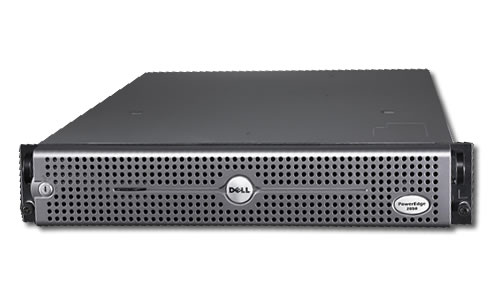 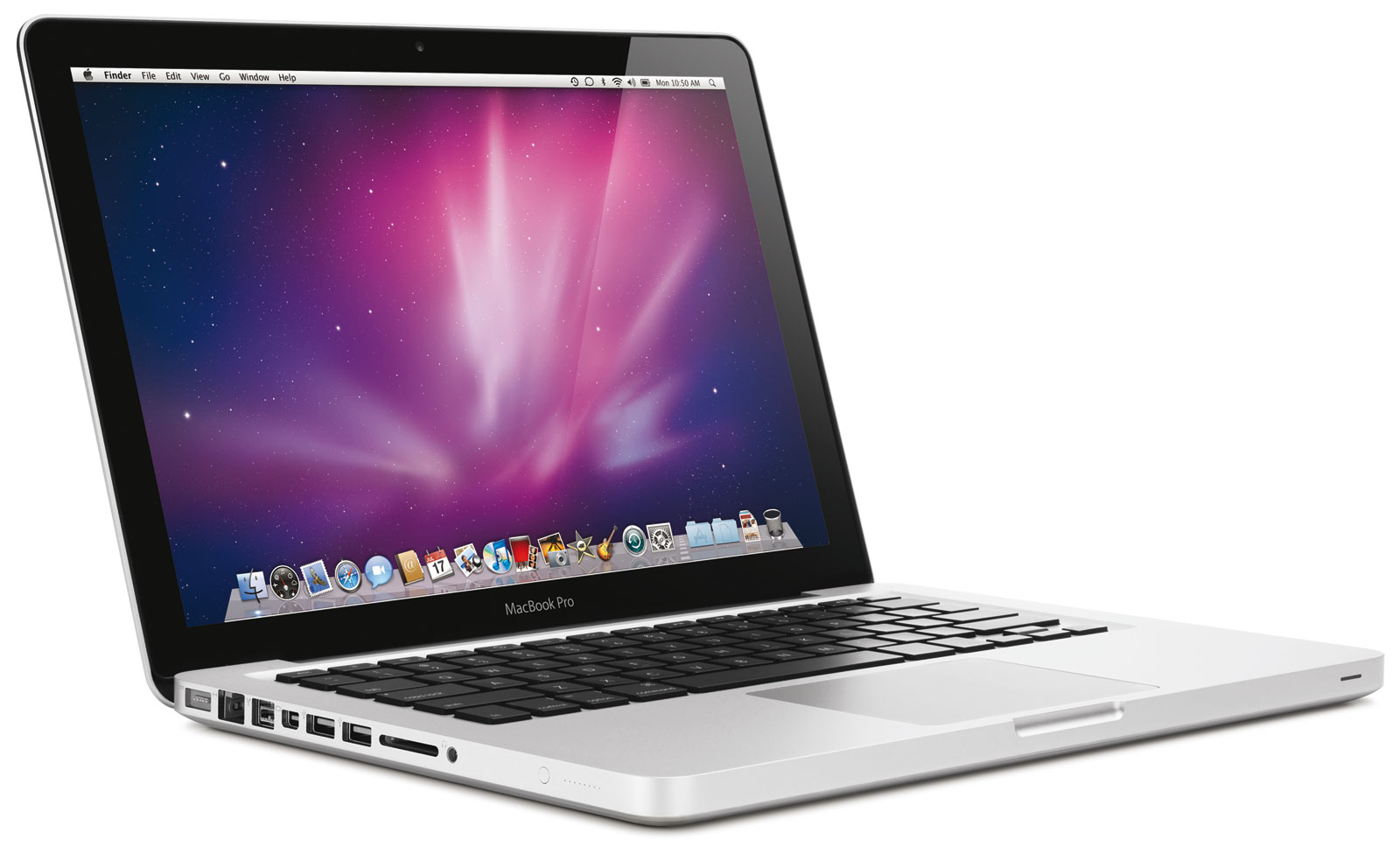 Get
Response
Problems
Leading to ambiguity in UDP
Is this lack of a response due to network congestion, routing & addressing issues, or MTU mismatch?
Should the receiver just give up, resend the trigger query, or revert to TCP? (assuming that it can)
What did IPv6 do differently?
IPv6 defined a minimum unfragmented packet size of 1,280 bytes:
IPv6 Specification: RFC2460
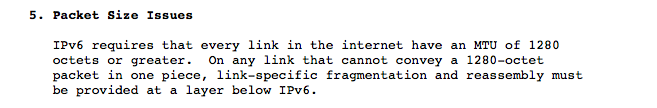 What did IPv6 do differently?
IPv6 defined a minimum unfragmented packet size of 1,280 bytes:
I’ve been told that 1280 is 1024 + 256!

Which seems like a pretty specious line of reasoning to me!

It represented a compromise about non-reassembling tunneling and has resulted in a fractured IPv6 network.

1500 would’ve been a more robust outcome in my view.
IPv6 Specification: RFC2460
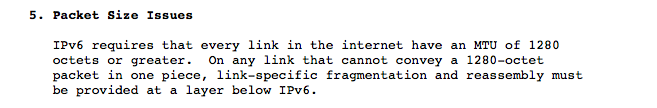 Bewteen 1280 and 1500
What should an IPv6 host use as a local MTU value?




If you set it at 1280 then you invite fragmentation if you need to send larger packets, which will risk EH loss on fragmented packets
If you set it at 1500 then you may encounter risks with MTU mismatch and PTB notification loss when talking with a host with a smaller MTU and encounter MTU Black Holes
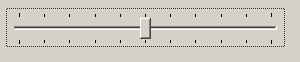 1500
1280
Lets look
So if the issue is the combination of IPv6, UDP and larger packets then perhaps we can experiment with this
It’s called “the DNS” !
So we set up an experiment…
Response 1 : 131 octets
Response 2: 1400 octets
Response 3: 1700 octets

And set up a name server reachable only on IPv6 and only on UDP
What we expect to see
Size                           Fetched            Failed    Reason

Small (150 octets)	99%		1%	Noise
1160 octets		99%		1%	Noise
1400 octets		?		?	PTB
1700 octets		<52%		>48%	EH Loss,
						Frag loss,
						PTB
What we saw
Tested	Always Fetched	      Both	                  Always Missed

    150     	11,719	8,792 (75.02%) 	377 (3.22%)	2,550 (21.76%)
1,160 	  2,004	1,353 (67.51%)	    5 (0.25%) 	   646 (32.24%)
1,400  	  9,789	7,374 (75.33%) 	385 (3.93%) 	2,030 (20.74%)
1,425  	  1,977	1,313 (66.41%) 	    7 (0.35%) 	   657 (33.23%)
1,453  	  1,987	1,298 (65.32%)  	    9 (0.45%) 	   680 (34.22%)
1,700          11,170	5,859 (52.45%)	172 (1.54%) 	5,139 (46.01%)
1280
1500
What we saw
Tested	Always Fetched	      Both	                  Always Missed

    150     	11,719	8,792 (75.02%) 	377 (3.22%)	2,550 (21.76%)
1,160 	  2,004	1,353 (67.51%)	    5 (0.25%) 	   646 (32.24%)
1,400  	  9,789	7,374 (75.33%) 	385 (3.93%) 	2,030 (20.74%)
1,425  	  1,977	1,313 (66.41%) 	    7 (0.35%) 	   657 (33.23%)
1,453  	  1,987	1,298 (65.32%)  	    9 (0.45%) 	   680 (34.22%)
1,700          11,170	5,859 (52.45%)	172 (1.54%) 	5,139 (46.01%)
??
1280
1500
There is quite some noise in this data – the small-size response shows a 21%
loss rate, which is likely to be due to a combination of:
	DNS multi-slave query engine farms
	IPv6 Link Layer address manipulation
	ICMPv6 Address unreachable
	DNS timeouts
Unreachables
Dual Stack configurations hide a multitude of sins
And one of these is the use of unreachable IPv6 addresses for DNS resolvers
11,077 distinct unreachable IPv6 addresses !
Out of 22,000 distinct IPv6 /128 addresses
Which is not quite as bad as it looks – a number of resolvers are “aggressive” in their use of /64 interface identifiers
Filtering the results
Join individual resolver /128 addresses into  common /64’s
Only look at resolver /64’s that fetch either of the two low-size controls
Which means that the IPv6 address is reachable
And the resolver will successfully resolve a glueless delegation
What we saw:
Size	Tested	Always Fetched	      Both	                  Always Missed

    150        5,433      5,290 (97%)           143 (3%)                  0
1,160            654          651 (99%)               3 (1%)                  0

1400          4,658      4,495 (96%)          133 (3%)                 30 (1%) 
1425              636         619 (97%)              5 (1%)                 12 (2%)
1453              638         609 (95%)              6 (1%)                 23 (4%)

1700           4,686      3,464 (74%)           79 (1%)            1,143 (25%)
1280
1500
What we saw:
Size	Tested	Always Fetched	      Both	                  Always Missed

    150        5,433      5,290 (97%)           143 (3%)                  0
1,160            654          651 (99%)               3 (1%)                  0

1400          4,658      4,495 (96%)          133 (3%)                 30 (1%) 
1425              636         619 (97%)              5 (1%)                 12 (2%)
1453              638         609 (95%)              6 (1%)                 23 (4%)

1700           4,686      3,464 (74%)           79 (1%)            1,143 (25%)
1280
1500
Between 1280 and 1500 the failure rate rises as the packet size rises.
PTB MTU size distribution
1500
1480
1492
1460
1280
What we saw:
Size	Tested	Always Fetched	      Both	                  Always Missed

    150        5,433      5,290 (97%)           143 (3%)                  0
1,160            654          651 (99%)               3 (1%)                  0

1400          4,658      4,495 (96%)          133 (3%)                 30 (1%) 
1425              636         619 (97%)              5 (1%)                 12 (2%)
1453              638         609 (95%)              6 (1%)                 23 (4%)

1700           4,686      3,464 (74%)           79 (1%)            1,143 (25%)
1280
1500
There is a visible signal here for packets > 1500 octets. 

It is not a 48% drop rate, but it is certainly more than 20% over and above the other packet sizes. There is a definite problem here with large IPv6 packets.
EH drop? Or something more mundane?
1,143 IPv6 /64s consistently cannot fetch a 1,700 octet UDP response
 331 /64’s generated ICMP Fragmentation reassembly ICMP messages 
Firewall front end discarding trailing fragments

61 /64’s generated Packet Too Big messages

751 failing /64’s generated no ICMP messages
i.e. EH packet drop was a maximum of 16%  in this experiment
What we saw with a 1280 MTU:
Size	Tested	Always Fetched	      Both	                  Always Missed

    150        4,777         4,600 (96%)            177 (4%)                     0

1400          4,662        3,695 (79%)              80 (2%)                 887 (19%) 

1700           4,635       3,429 (74%)              95 (2%)                1,111 (24%)
1280
1500
Dropping the local MTU pushes a further 18% fragmentation drop into the 1,400 Byte packet
What are we seeing?
Whether its EH drop of frag filtering, there is something deeply concerning in these numbers:
A protocol that suffers a ~20% packet drop rate on fragmented packets presents a problem!
Hosts should use the largest locally supported MTU for UDP (and use a 1,220 MSS for TCP)
Applications should assume that large IPv6 fragmented packets may silently die in transit. They should be prepared to perform a rapid cutover to TCP in the event of suspected packet loss in UDP

Should we revive draft-bonica-6man-frag-deprecate?
Thanks!